Transitional arrangements for students, graduates and trainees
Julie Brannan, Director Education and Training 
Benedict Fisher, Head of External Communications
How people qualify now
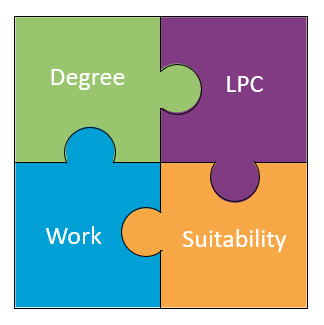 Degree/ conversion
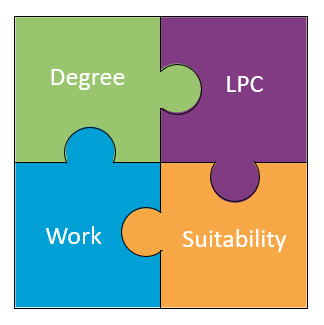 The SQE
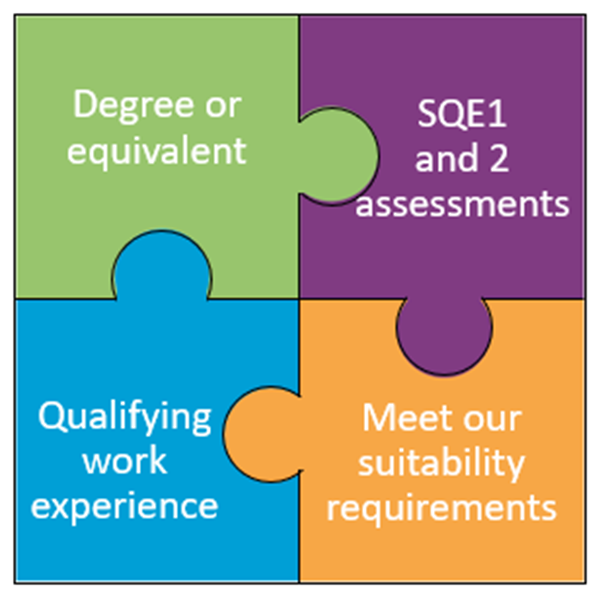 Who can carry on the current route?
Must have completed, started or accepted an offer to start by the following dates: 

1 September
Law conversion (CPE/GDL)
LPC 
Period of recognised training (training contract) 

21 September
Law degree
[Speaker Notes: Sign off to confirm completion of QWE, not to assess that standard has been met
Focus on developing the competences in the Statement of Solicitor Competence]
Law degree and law conversion
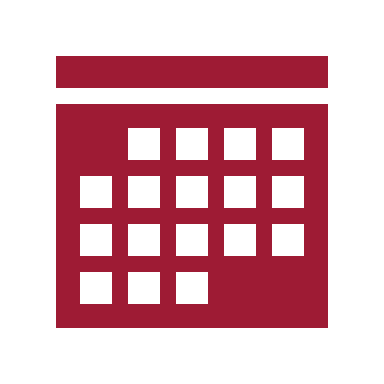 If accepted an offer, must start the course by 31 December 2021
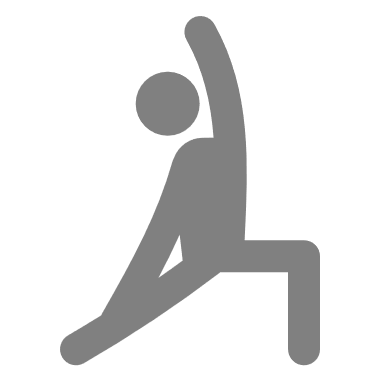 More flexibility if deferred entry (or for a law conversion, if you have an offer of a training 
contract) – have until 31 August 2022 to start
[Speaker Notes: Sign off to confirm completion of QWE, not to assess that standard has been met
Focus on developing the competences in the Statement of Solicitor Competence]
Legal Practice Course (LPC)
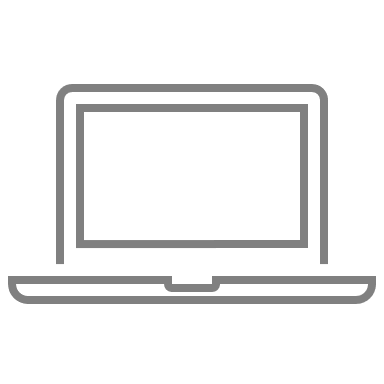 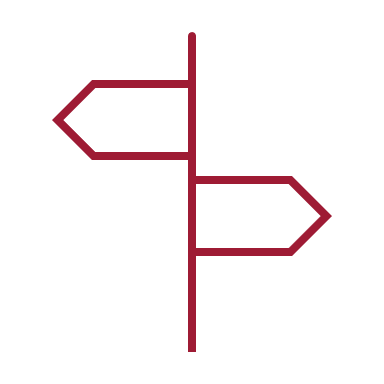 If have - or accepted an offer to start - an LPC before1 September 2021, you have a choice
SQE
Can’t get a training contract? If you have 2 years’ qualifying work experience, can just take SQE2
[Speaker Notes: Sign off to confirm completion of QWE, not to assess that standard has been met
Focus on developing the competences in the Statement of Solicitor Competence]
Trainees
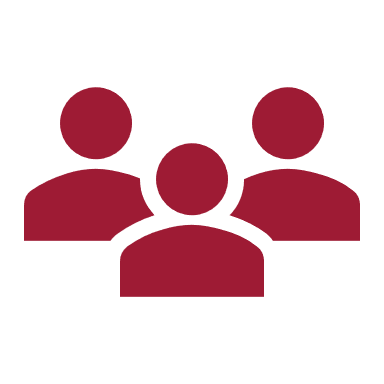 Already a trainee or due to start a training contract before 1 September 2021? 


Then you can qualify as a solicitor through the current route up until 31 December 2032
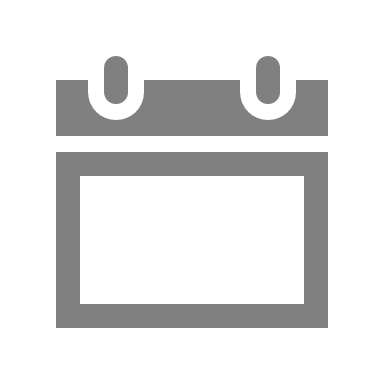 Keep in touch
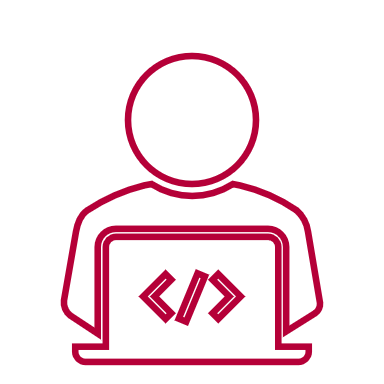 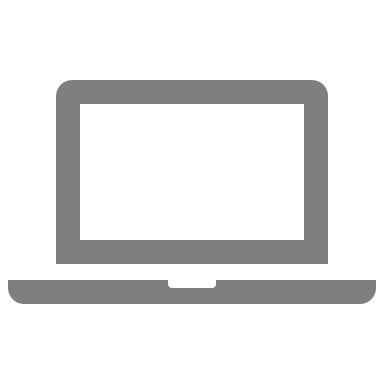 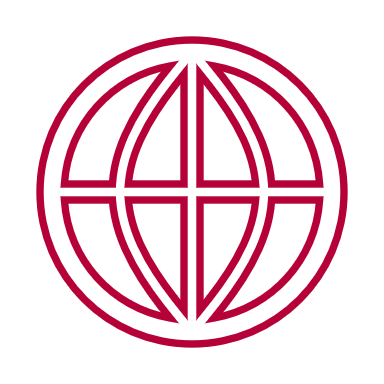 Send your 
queries to sqe@sra.org.uk
SQE resources 
sra.org.uk/
becomingasolicitor
Subscribe to our monthly SQE Update